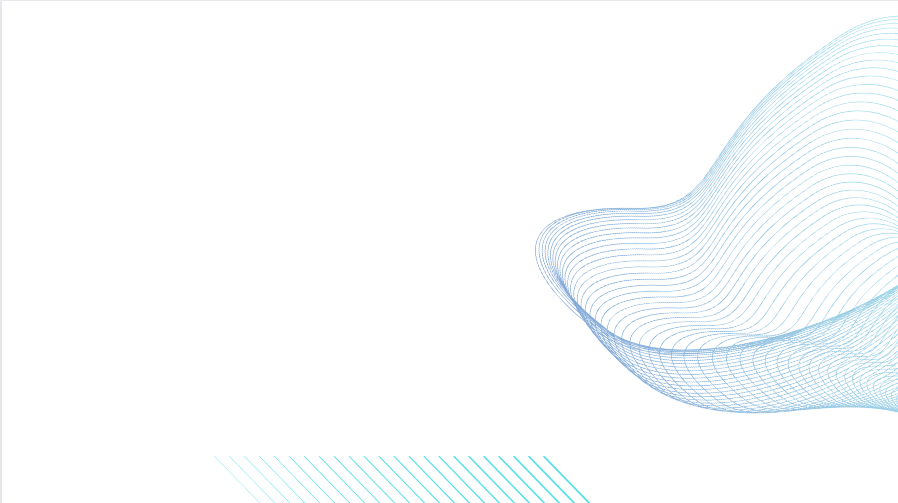 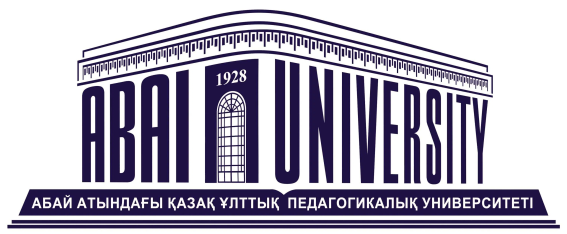 Пән: Бастауыш білім берудегі метапәндік тәсілдемеДәріс тақырыбы: Метапәндік нәтижелерді құрастыру және бағалау технологиясы
Аға оқытушы, PhD Ж.А.Жұмабаева
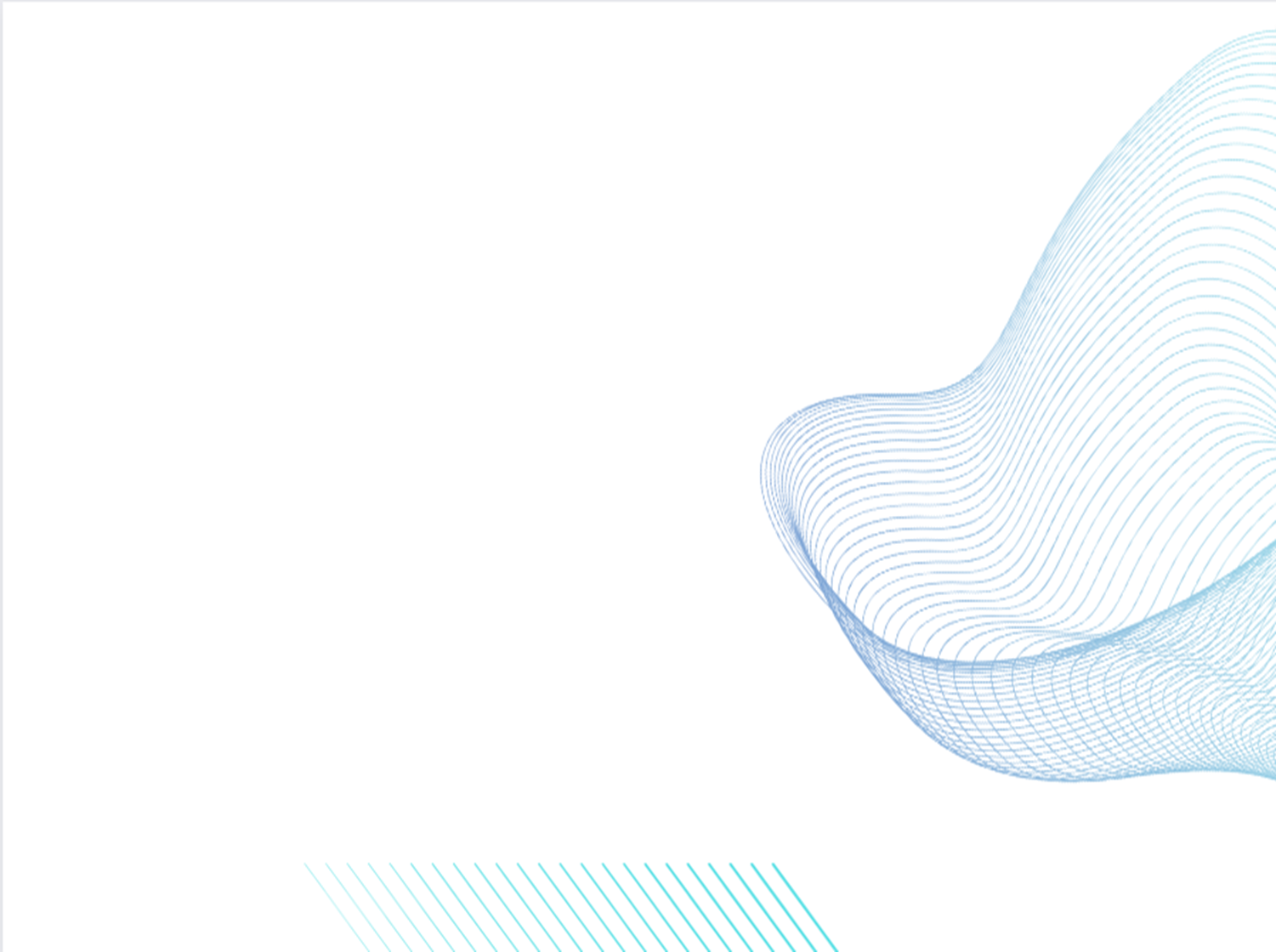 Дәріс жоспары:
1. Метапәндік нәтижелерді бағалау объектісі
2. Метапәндік нәтижелерді диагностикалау
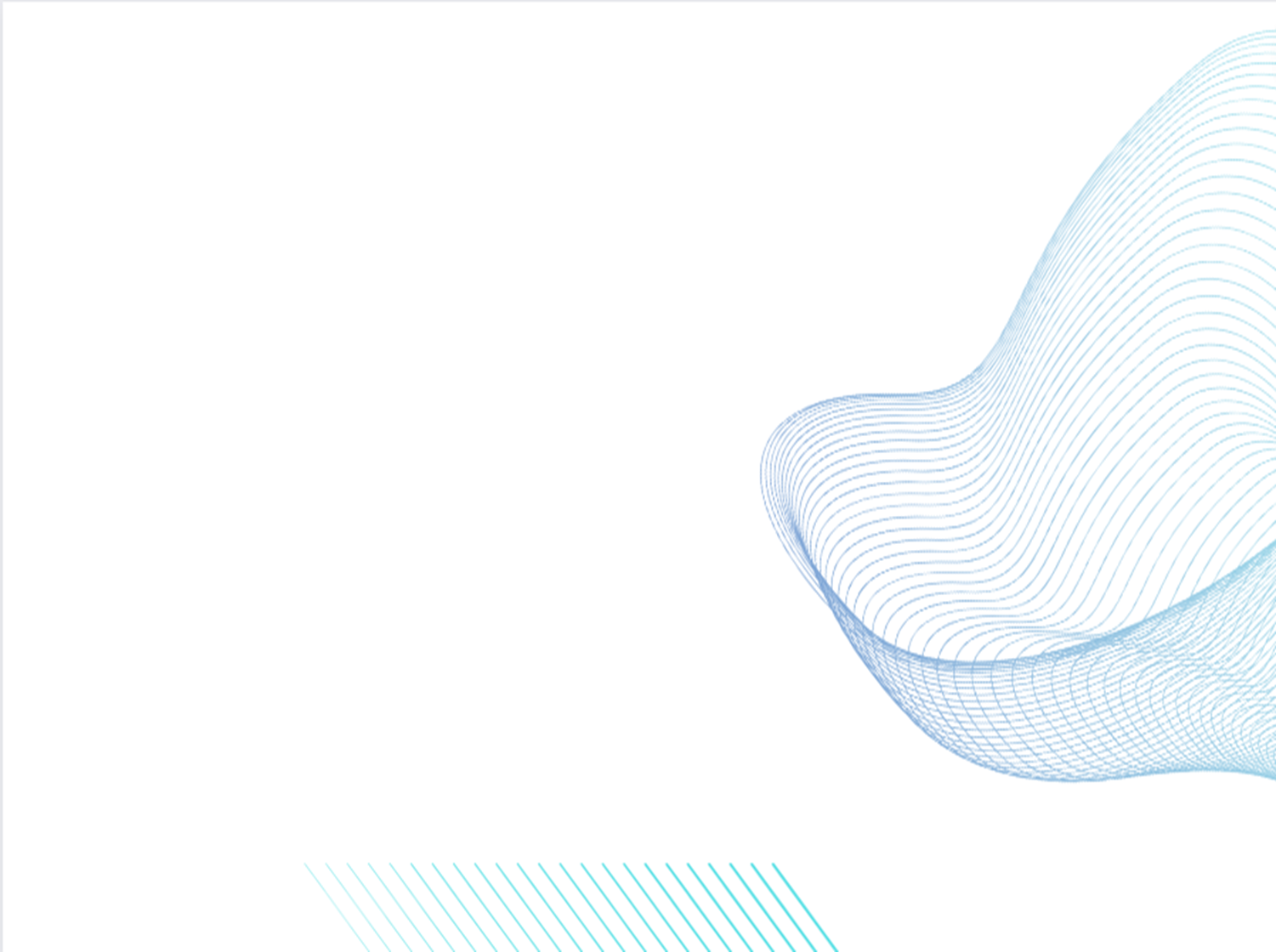 Тақырыпқа ену сұрақтары:
1.Метапәндік нәтижелерді бағалау қалай жүзеге асады?
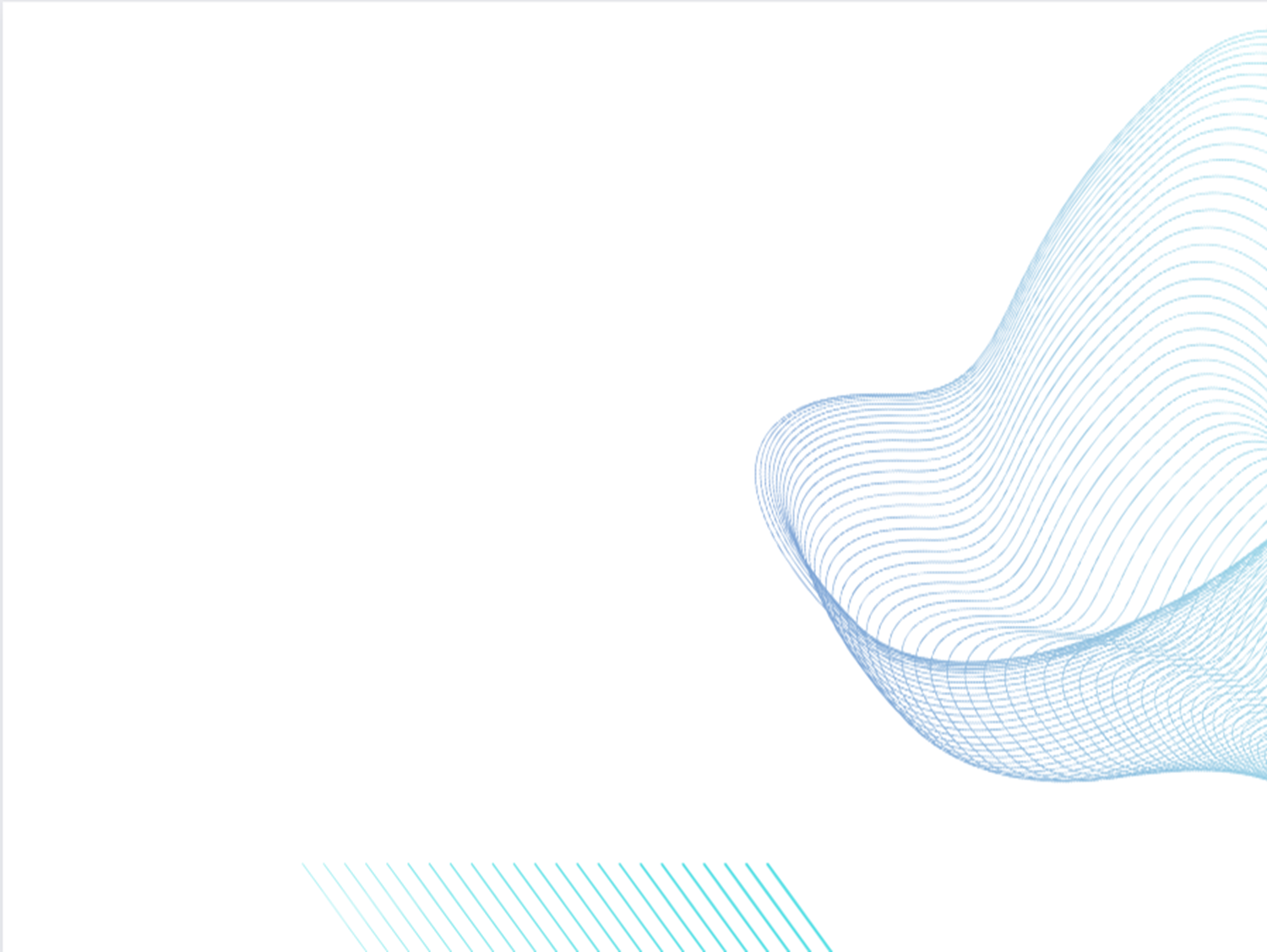 Метапәндік білім беру нәтижелері 

Бір немесе бірнеше пәндер негізінде игерілген, білім беру процесінде де, нақты өмірлік жағдайларда мәселелерді шешуде де қолданылатын қызмет әдістері.

Метапәндік нәтижелер әмбебап әдістерді білдіреді:
 танымдық іс-әрекет;    
 коммуникативті іс-әрекет;  
 реттеуші іс-әрекет; 
 жоспарлау, бақылау және түзету.
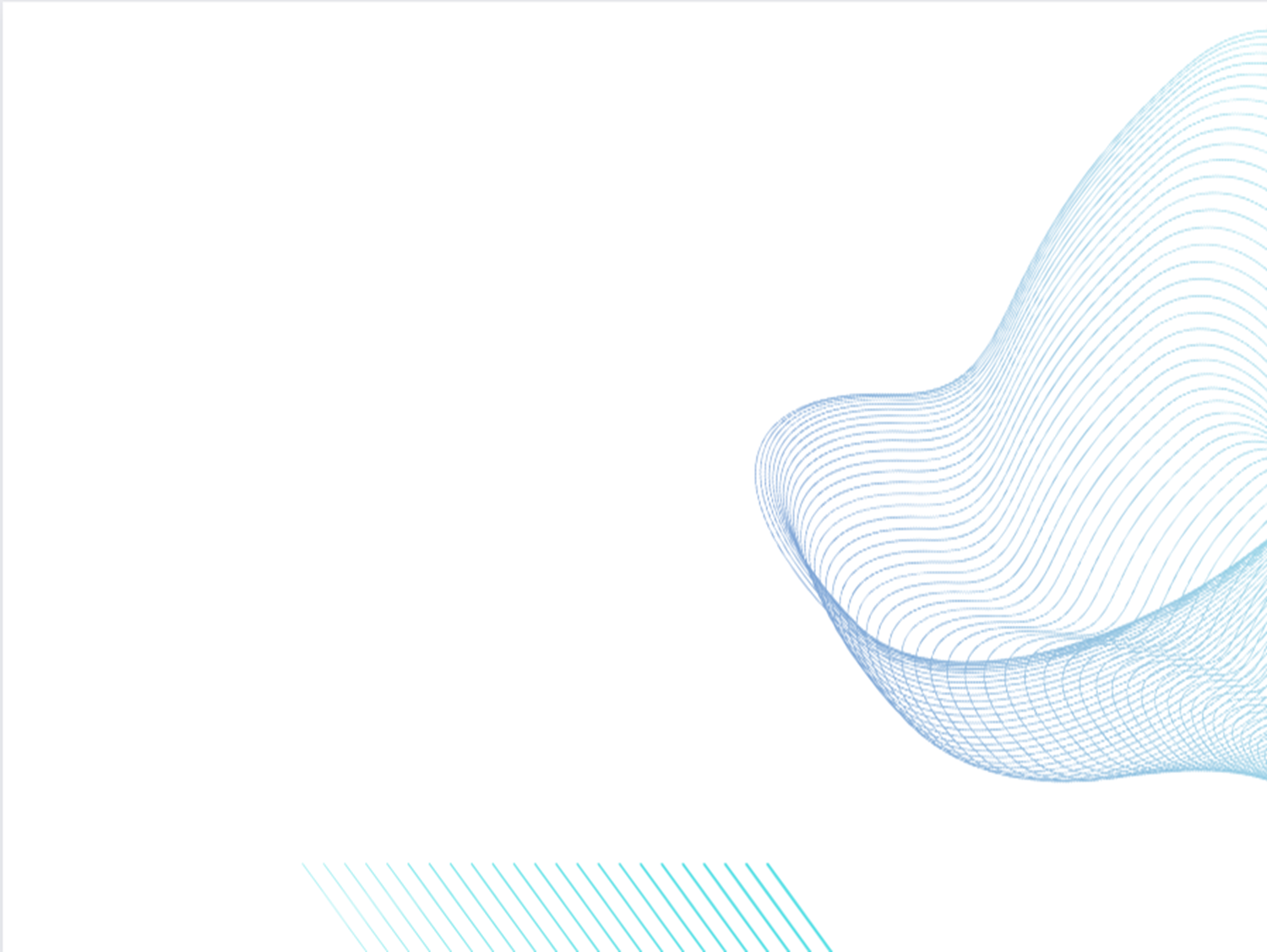 Метапәндік нәтижелерді бағалаудың негізгі объектісі: 
оқу мақсаты мен міндеттерін қабылдау және сақтау қабілеті; практикалық тапсырманы танымдық міндетке дербес түрлендіру; өз іс-әрекеттерін бақылау және бағалау, қателіктердің сипатын бағалау және есепке алу негізінде олардың орындалуына түзетулер енгізу, оқытуда бастамашылық пен дербестік көрсету қабілеті; ақпараттық іздеуді, маңызды ақпаратты жинау мен бөлуді жүзеге асыру қабілеті әр түрлі ақпарат көздерінен; оқу мәселелерін шешуде мұғаліммен және құрдастарымен ынтымақтаса білу, өз іс-әрекеттерінің нәтижелері үшін жауапкершілікті өз мойнына алу.
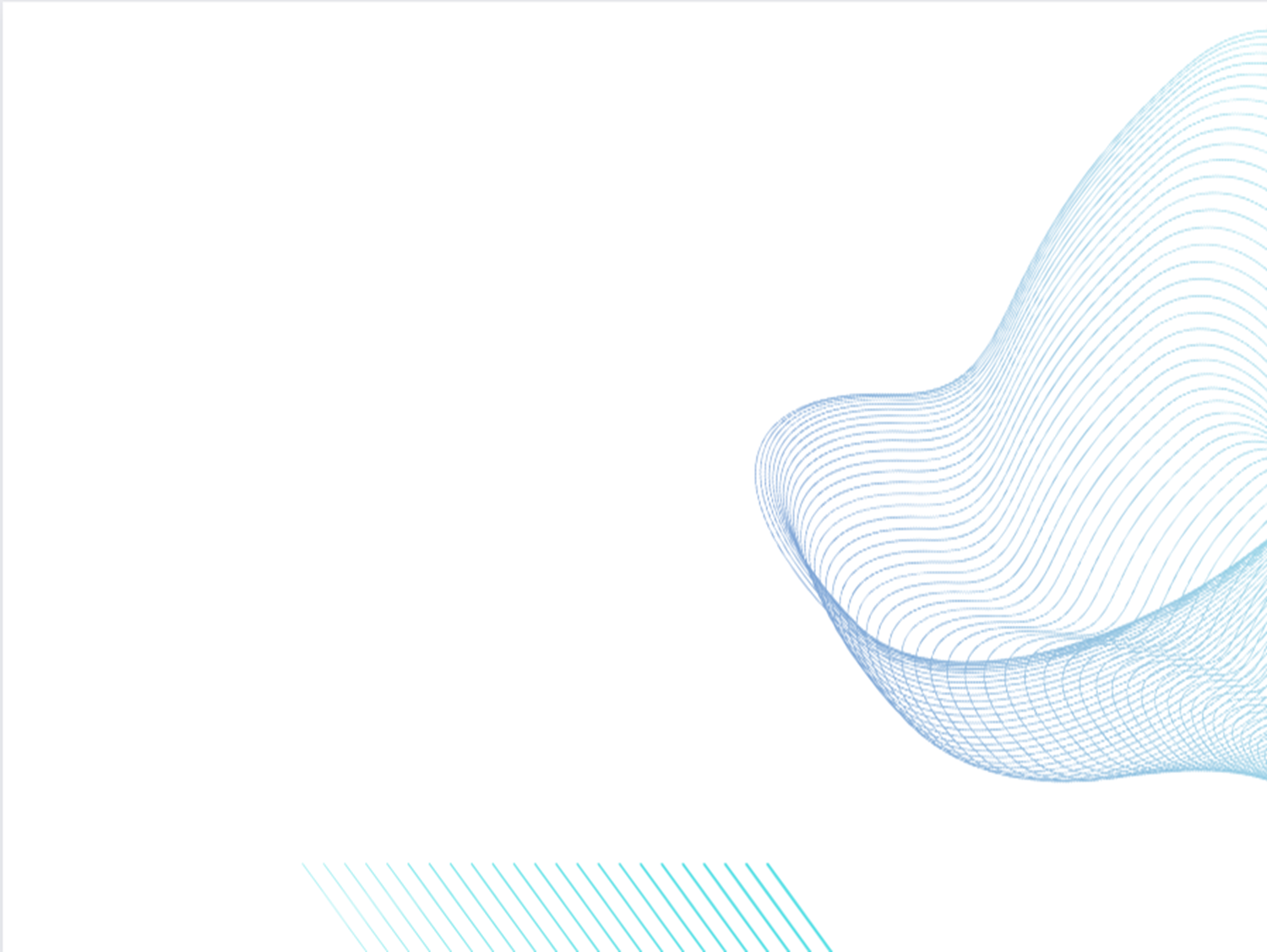 Метапәндік нәтижелер
Бастауыш жалпы білім беру сатысында метапәндік нәтижелерді бағалаудың негізгі мазмұны оқу қабілетіне негізделген.
 Метапәндік нәтижелерді бағалау шығармашылық және ізденістік сипаттағы міндеттерді шешу, оқу дизайны, қорытынды тексеру жұмыстары, пәнаралық негіздегі кешенді жұмыстар, Негізгі оқу дағдыларының қалыптасуына мониторинг жүргізу сияқты түрлі рәсімдер барысында жүргізіледі.
Іс әрекеттің әмбебап тәсілдерін білім алушылар бір, бірнеше немесе барлық оқу пәндері негізінде игереді және білім беру процесінің шеңберінде де, нақты өмірлік жағдайларда проблемаларды шешуде де қолданады.
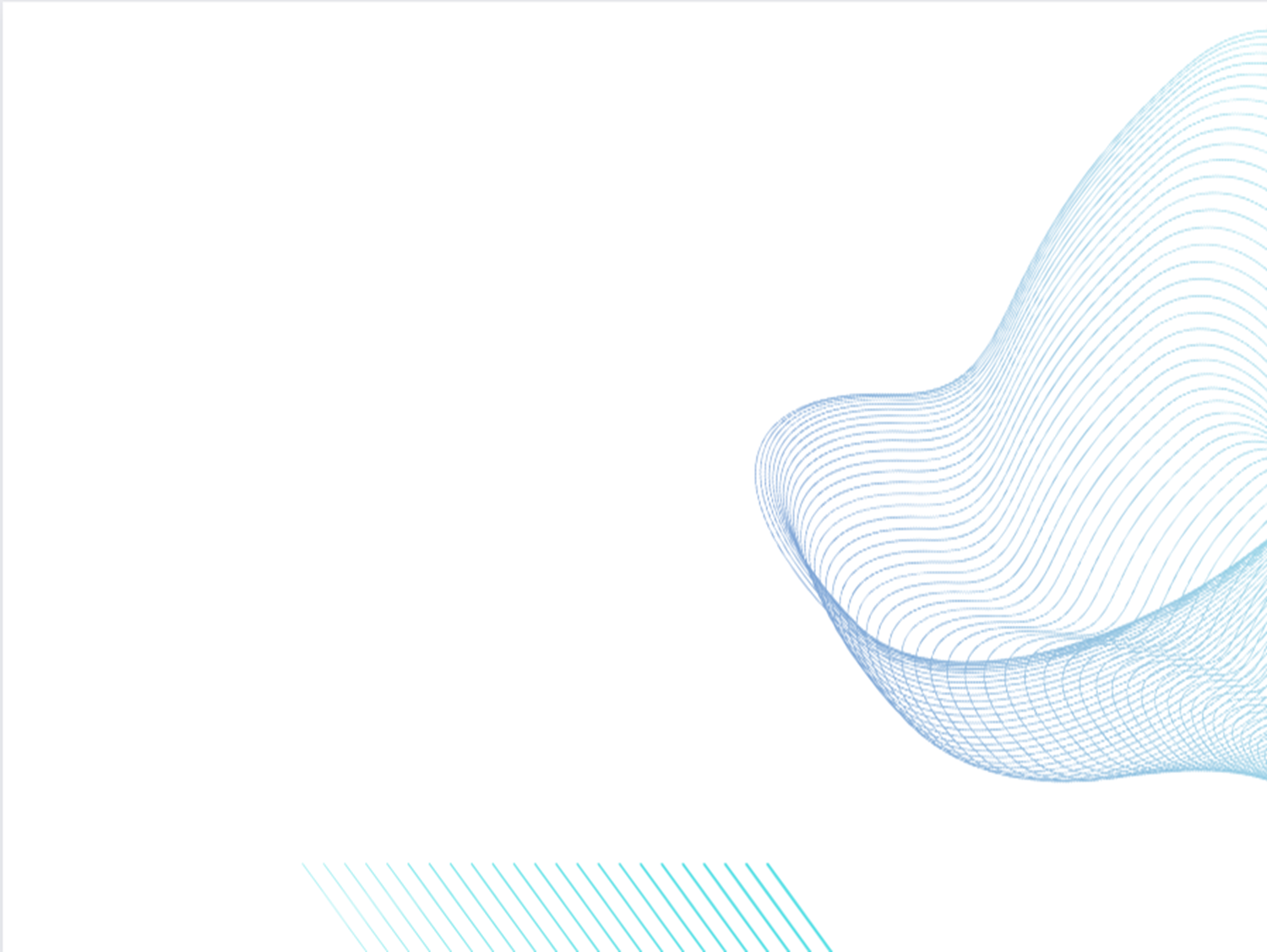 Метапәндік нәтижелерді бағалау объектісі
реттеуші (білім алушының барлық компоненттерін (мақсаты, мотиві, болжамы, құралдары, бақылауы, бағалауы)ескере отырып, оқу-танымдық іс-әрекетті құру қабілеті);
коммуникативтік (білім алушының коммуникативтік қызметті жүзеге асыру қабілеті, нақты оқу және оқудан тыс жағдайларда қарым-қатынас ережелерін пайдалану; ойды ауызша және жазбаша түрде ресімдеу.
танымдық (оқу материалын іздеудің тәуелсіз процесін құру, ақпаратты бір формадан екіншісіне түрлендіру, алынған ақпаратты жүйелеу, салыстыру және топтастыру операциялары)
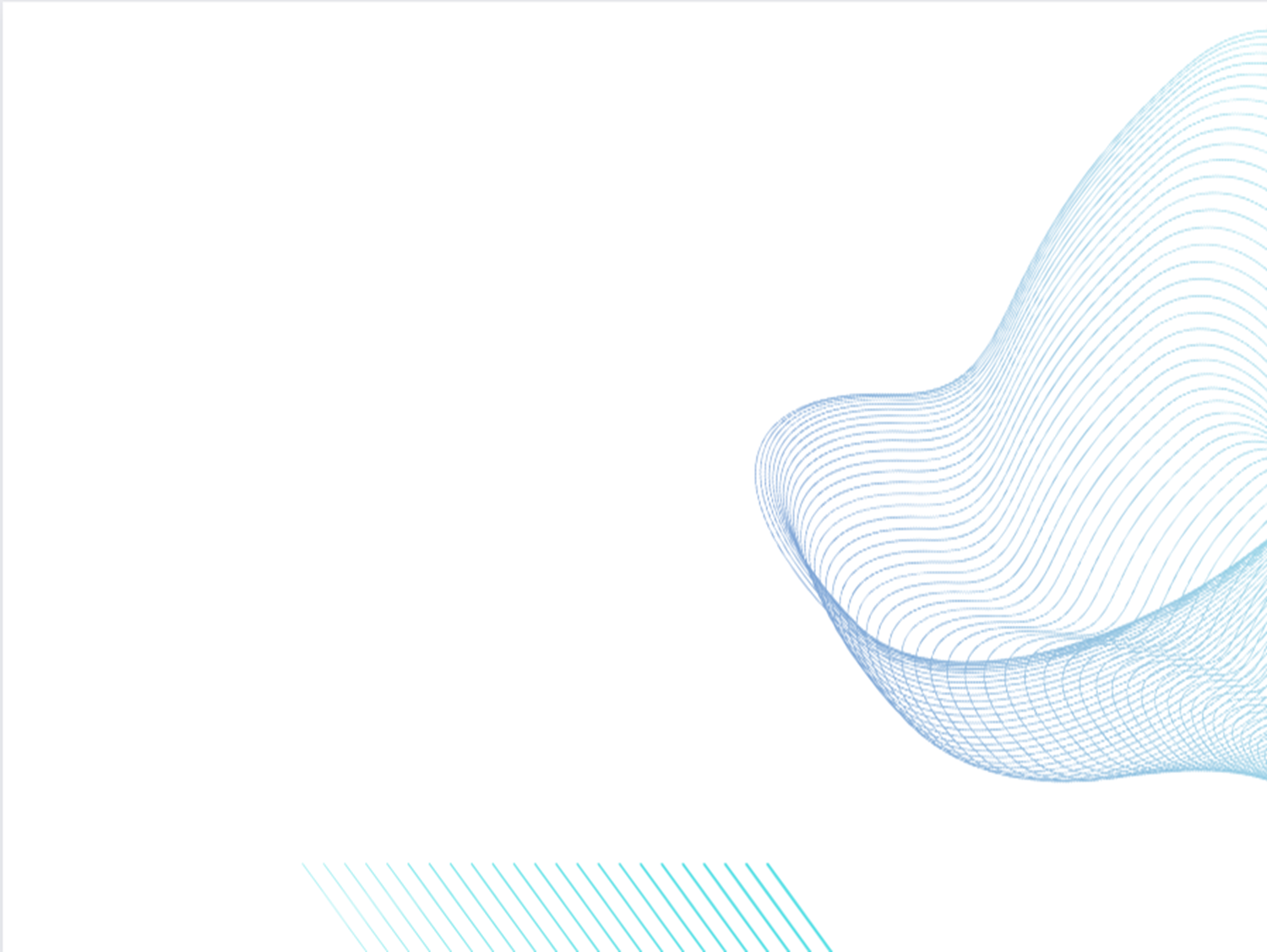 Метапәндік нәтижелерді диагностикалау үшін қолданылады:
Бақылау әдістері:
бақылау,
жобалау,
тестілеу
 
Бақылау нысандары:
жеке,топтық,фронтальды формалар;
ауызша және жазбаша сауалнама.
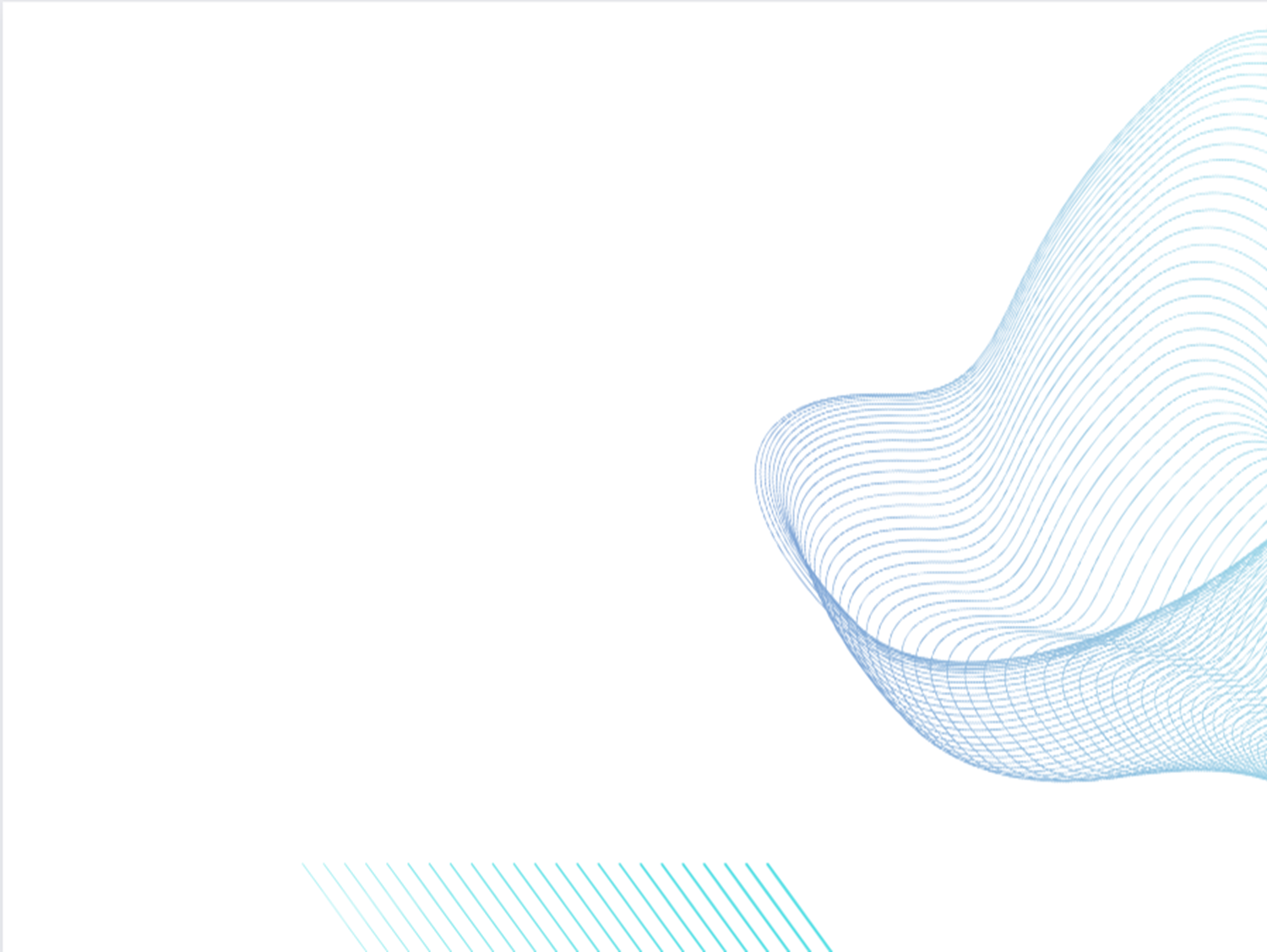 Метапәндік нәтижелерді бағалау әртүрлі процедуралар барысында жүргізілуі мүмкін:
диагностические задачи
Левая и   правая стороны» (Пиаже, 1997).
«Рукавички» (Г.А. Цукерман,)
«Кто прав?» Цукерман Г.А. и др.,
«Братья и сестры» (Пиаже, 1997).
«Ваза с яблоками» (модифицированная проба Ж.Пиаже; Флейвелл, 1967).
«Совместная сортировка» (Бурменская, 2007)
«Узор под диктовку» (Цукерман и др., 1992).
«Дорога к дому»

 пәндер бойынша бақылау тапсырмалары
пәнаралық негіздегі кешенді тапсырмалар
Метапәндік нәтижелер бойынша бағалау парағы (1 сынып)
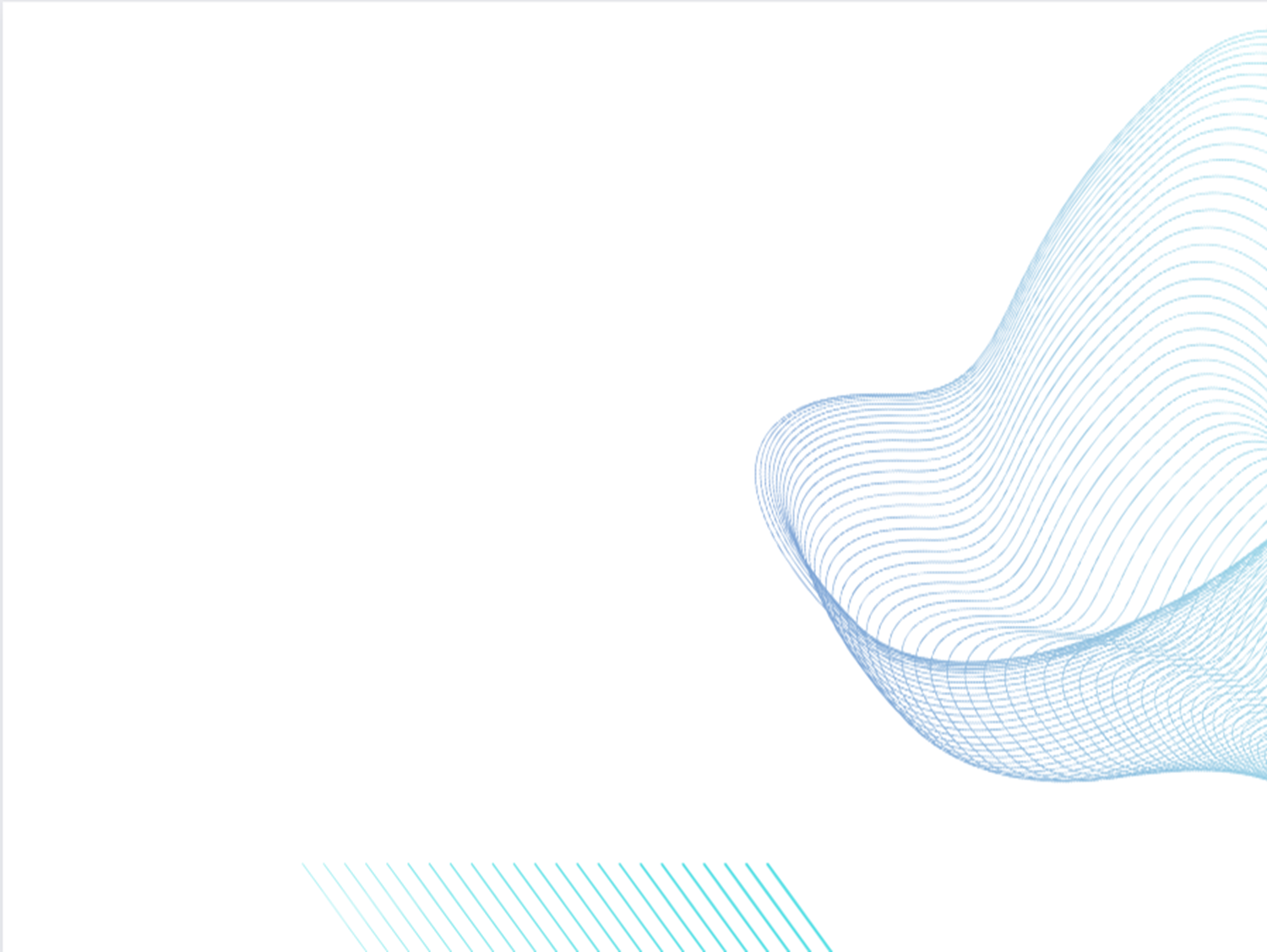 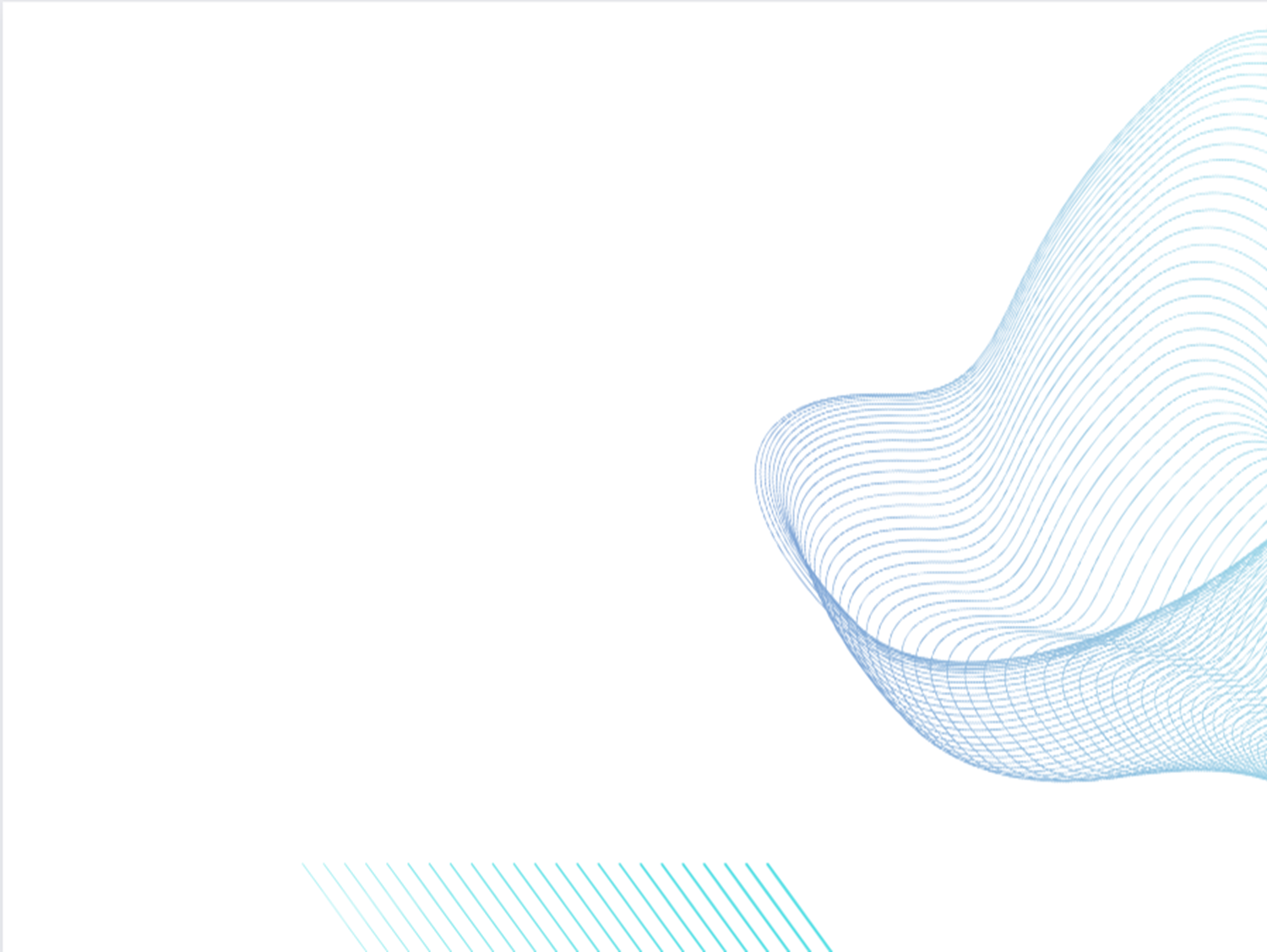 Метапәндік нәтижелер бойынша бағалау парағы(2 сынып)
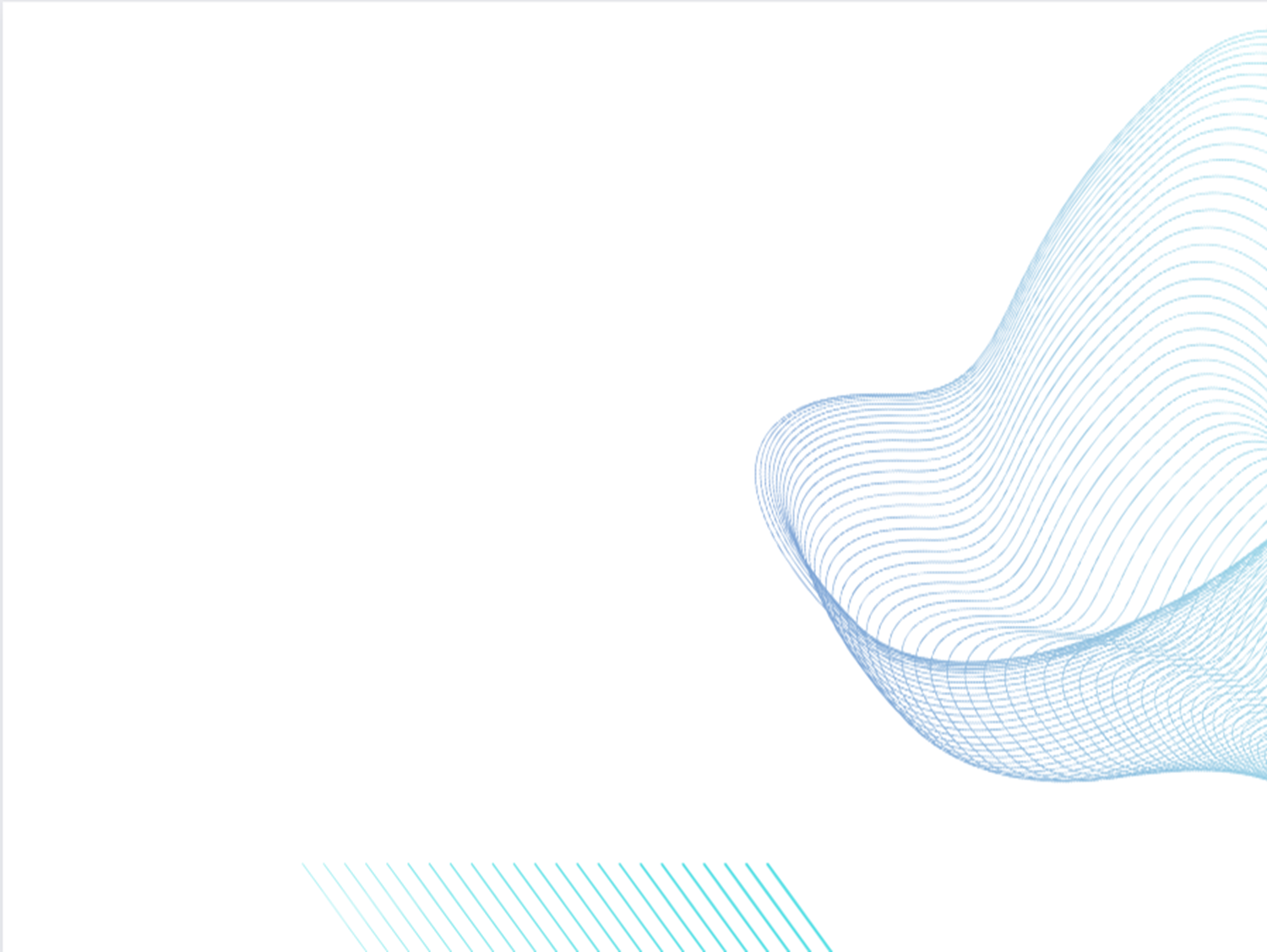 Метапәндік нәтижелер бойынша бағалау парағы                          (3 сынып)
Метапәндік нәтижелер бойынша бағалау парағы (4 сынып)
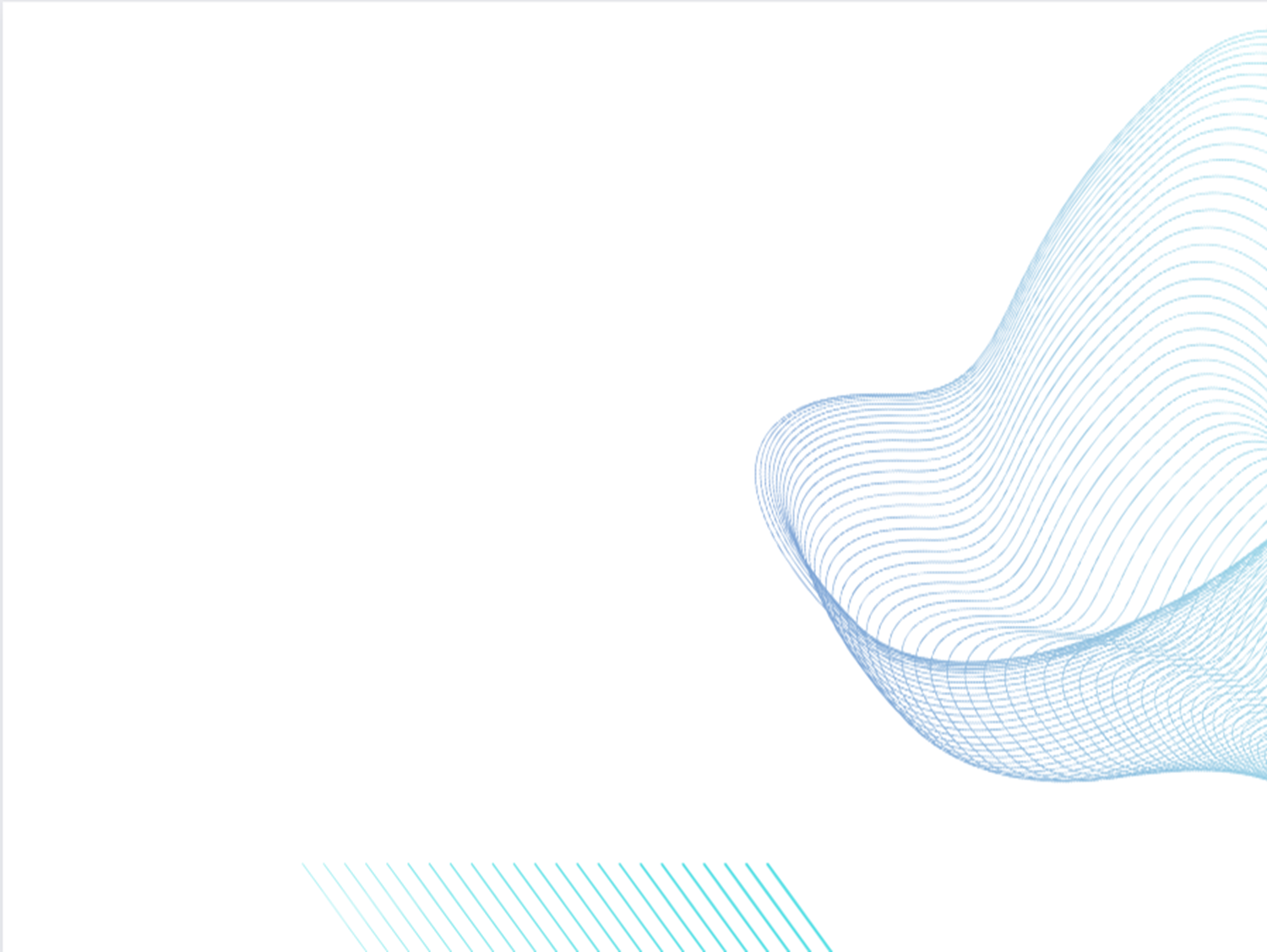 Оқушылар келесідей  бағаланады:
а) Қалыптаспаған - жетістіктер нәтижелері туралы материалдар жоқ
б) Қалыпты түрде қалыптасады - бұл әрекеттер туралы материалдарда студенттің «қалыпты» / «өткен» бағалары айқын басым болады.
в) Жақсы немесе өте жақсы қалыптасады - бұл әрекеттер бойынша материалдарда мұғалімнің «жақсы» және «өте жақсы» деген бағалары басым.
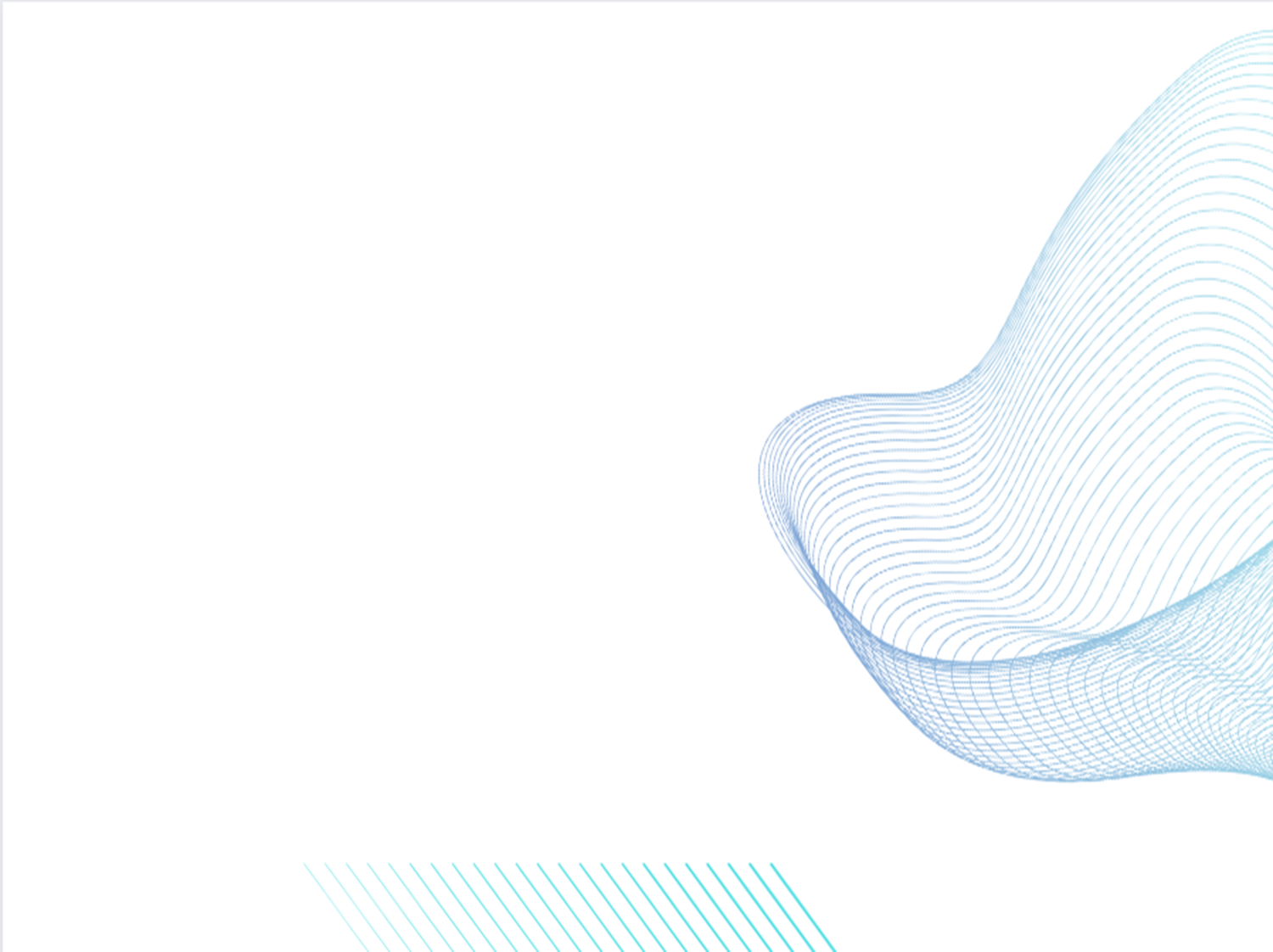 Бақылау сұрақтары:
1. Метапәндік нәтижелерді диагнстикалау жолдары? 
2. 1-4 сыныптар бойынша қалыптасатын метапәндік нәтижелерді ата.
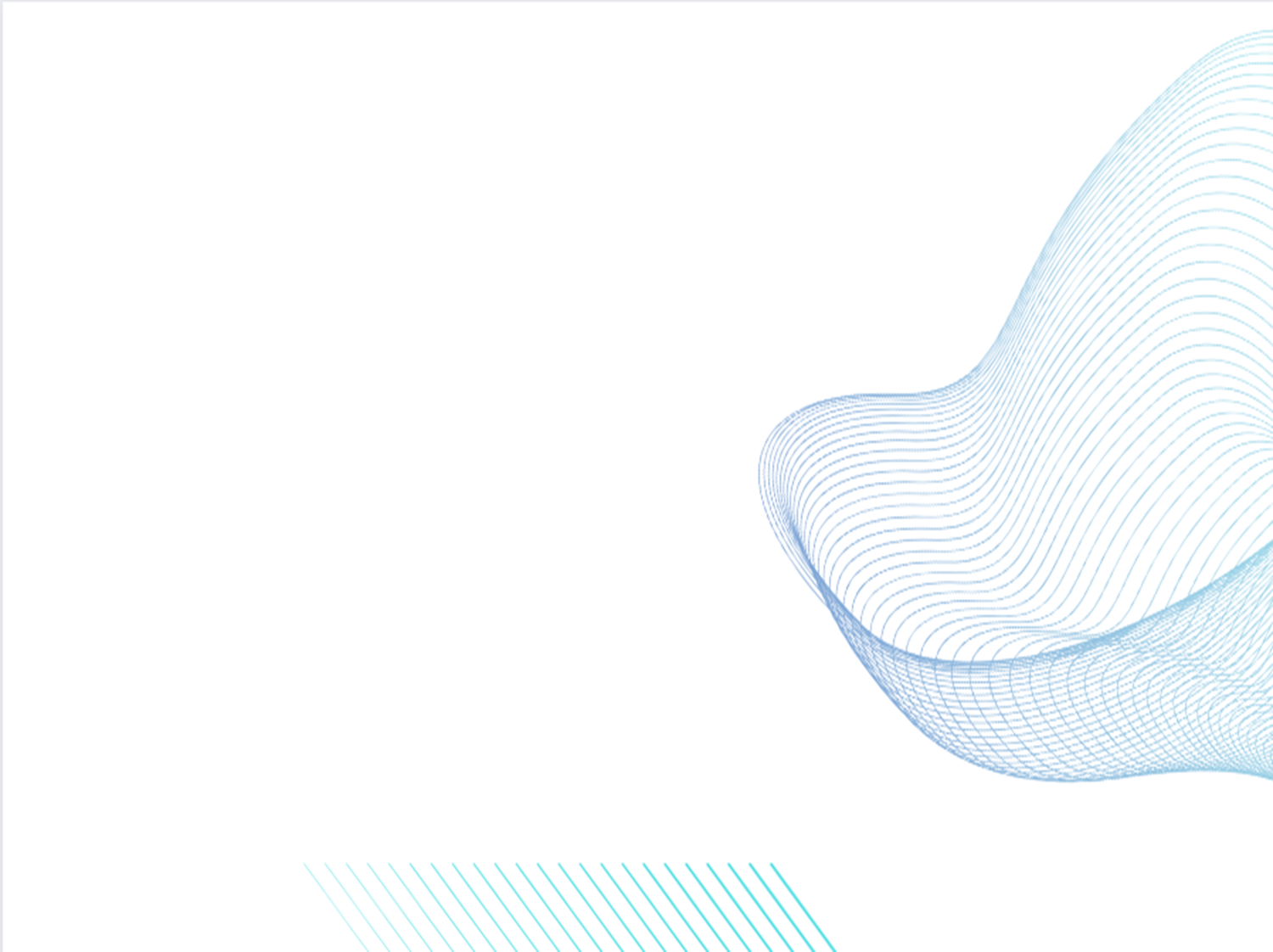 Қажетті әдебиеттер:
1.	Zhumabayeva Z., Uaisova G., Zhumabaeva A., Uaidullakyzy E., Karimova R., Hamza G. Issues of kazakh language teaching in elementary classes in terms of the meta-subject approach // Cypriot Journal of Educational Sciences. Elsеvier Skopus. – 2019. – Vol. 14, issue 1. – Р. 158-170.
2.	Лебедева О. Оценка результатов школьного образования при переходе ЕГЭ // Народное образование. – 2008. -№4. - C. 18.
3.	Позднякова Е.П. Развитие метапредметных компетенций у младших школьников посредством интерактивных технологий. - Челябинск, 2010. - 24 с.
4.	Телеушин Т.А. Формирование метапредметных образовательных результатов обучающихся начальной школы во внеурочной проектной деятельности. - Красноярск, 2018. - 100 с. 
5.	Гормакова В.В. Формирование метапредметных умений младших школьников в исследовательской деятельности.- Кемерово, 2019. - 200 с. 
6.	Сизова Е.В. Педагогические особенности подготовки будущих учителей биологии к работе по формированию метапредметных результатов обучающихся основной школы средствами смыслового чтения. - Ставрополь, 2019. - 180 с.